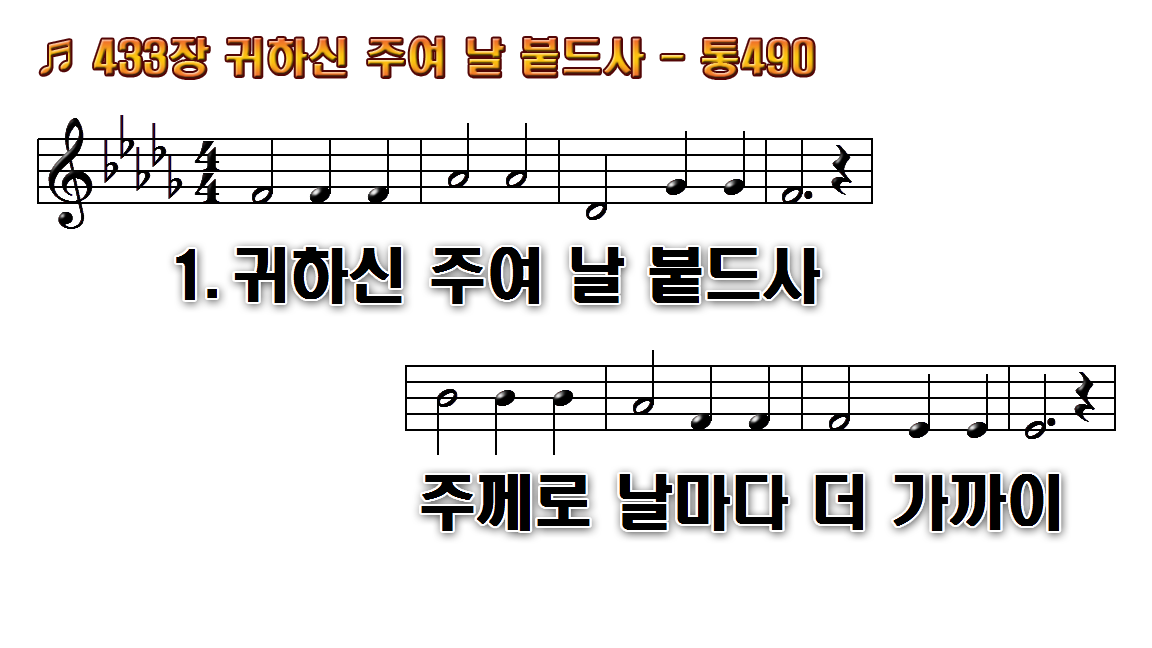 1.귀하신 주여 날 붙드사 주께로
2.봉헌할 물건 나 없어도 날마다
3.간악한 마귀 날 꾀어도 주
4.이 세상 내가 살 동안에
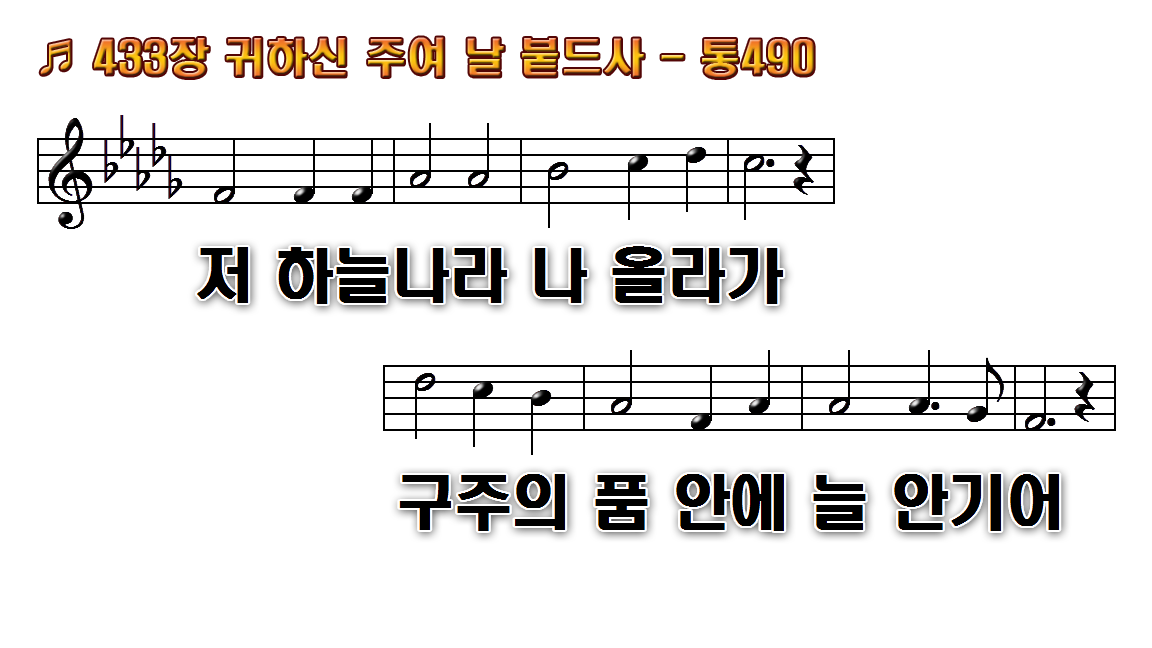 1.귀하신 주여 날 붙드사 주께로
2.봉헌할 물건 나 없어도 날마다
3.간악한 마귀 날 꾀어도 주
4.이 세상 내가 살 동안에
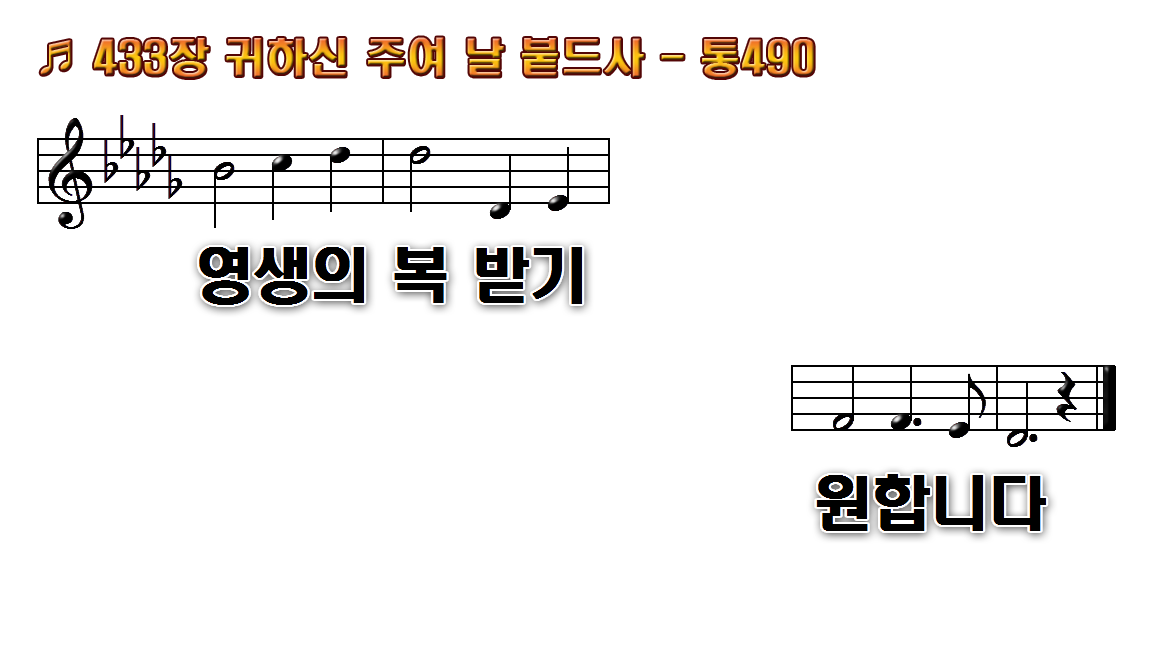 1.귀하신 주여 날 붙드사 주께로
2.봉헌할 물건 나 없어도 날마다
3.간악한 마귀 날 꾀어도 주
4.이 세상 내가 살 동안에
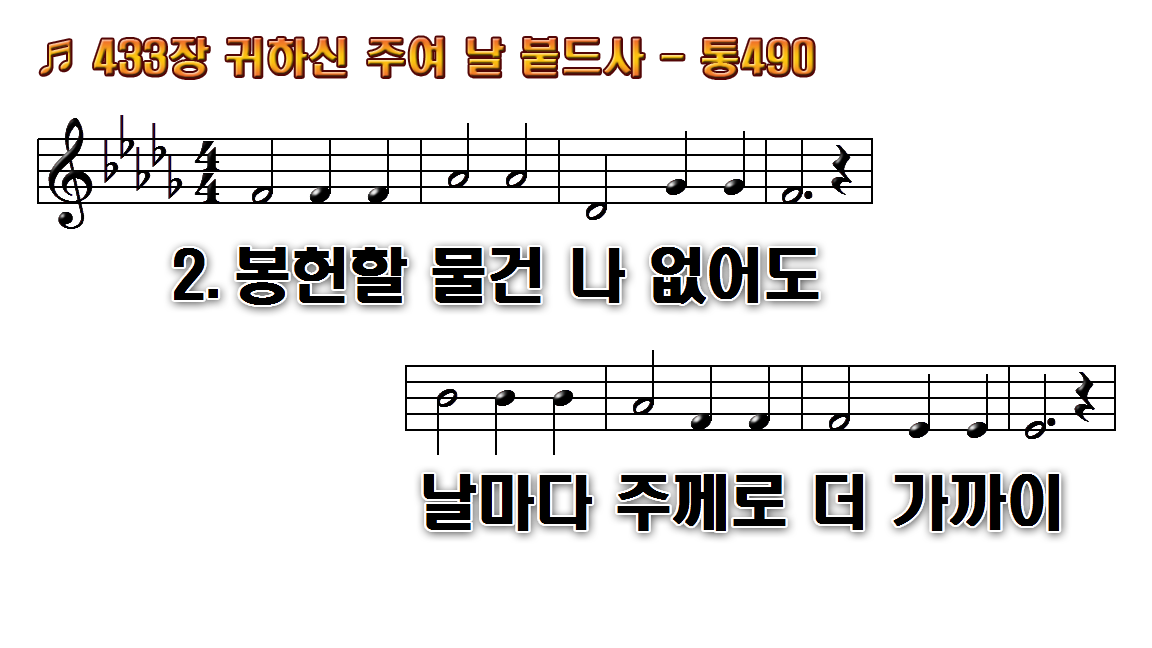 1.귀하신 주여 날 붙드사 주께로
2.봉헌할 물건 나 없어도 날마다
3.간악한 마귀 날 꾀어도 주
4.이 세상 내가 살 동안에
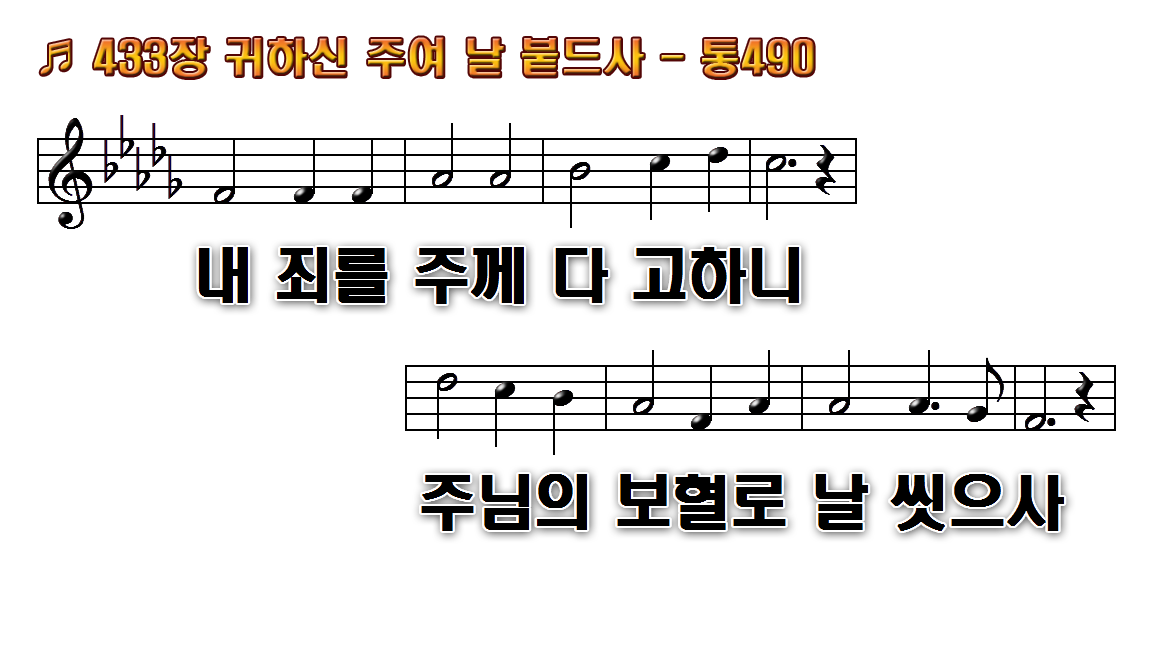 1.귀하신 주여 날 붙드사 주께로
2.봉헌할 물건 나 없어도 날마다
3.간악한 마귀 날 꾀어도 주
4.이 세상 내가 살 동안에
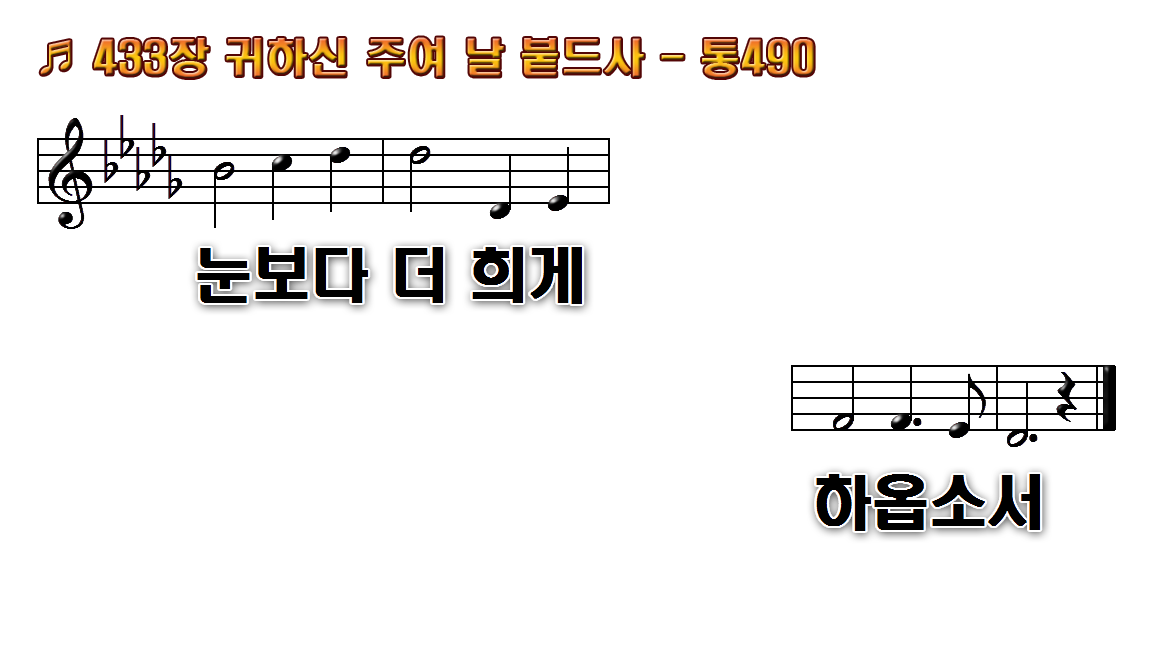 1.귀하신 주여 날 붙드사 주께로
2.봉헌할 물건 나 없어도 날마다
3.간악한 마귀 날 꾀어도 주
4.이 세상 내가 살 동안에
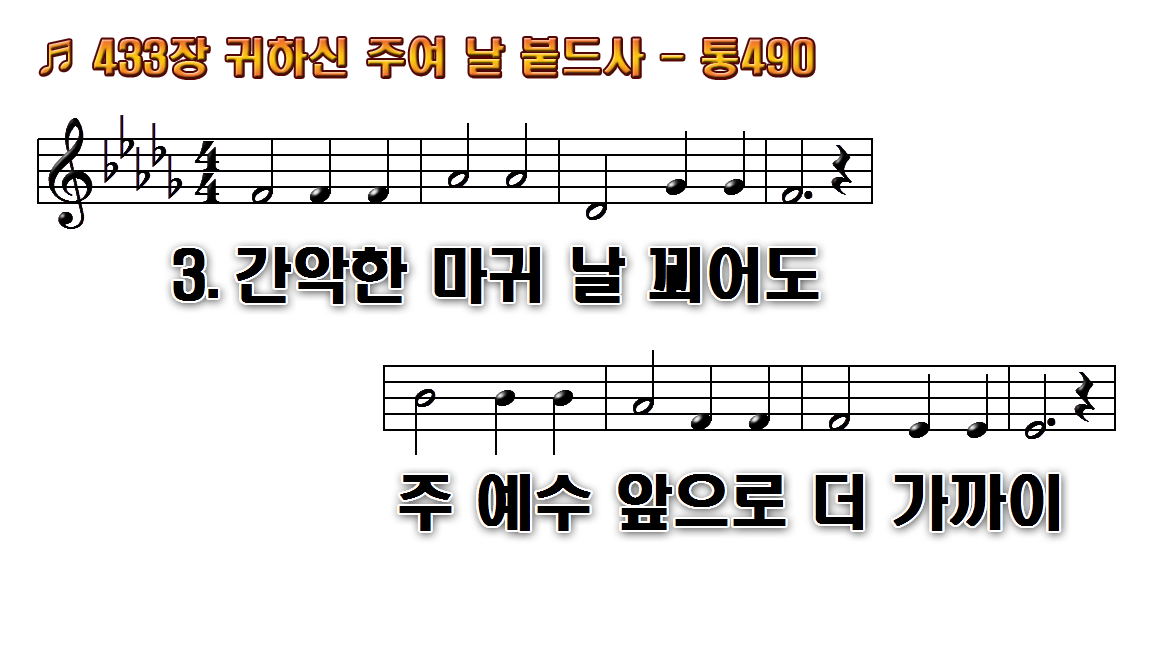 1.귀하신 주여 날 붙드사 주께로
2.봉헌할 물건 나 없어도 날마다
3.간악한 마귀 날 꾀어도 주
4.이 세상 내가 살 동안에
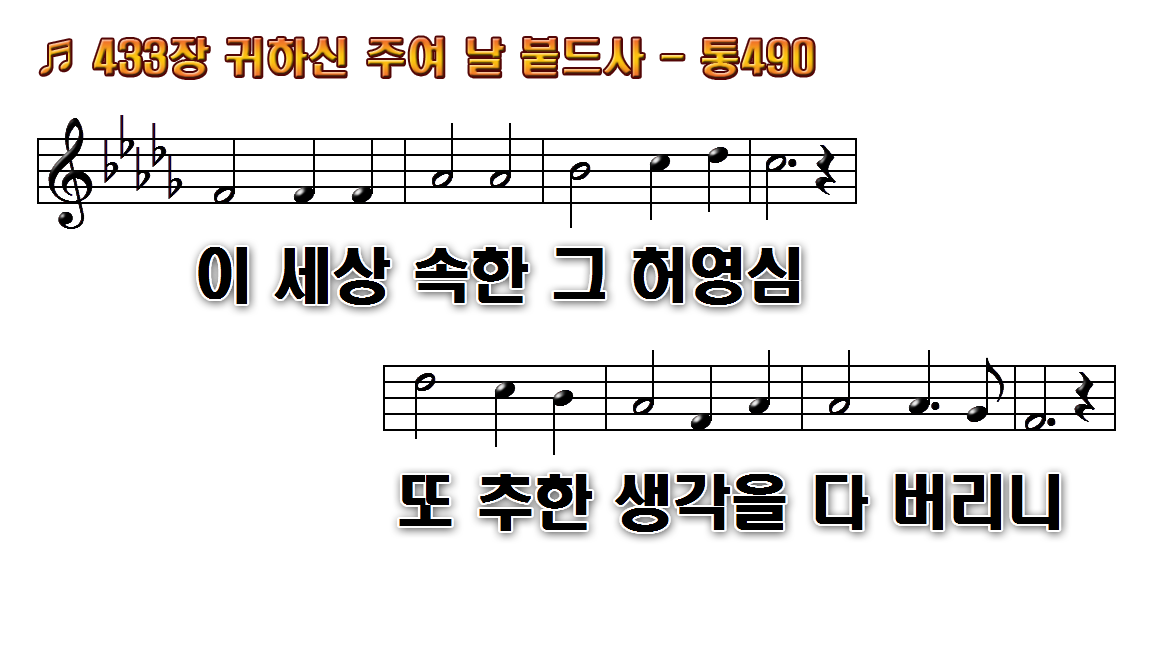 1.귀하신 주여 날 붙드사 주께로
2.봉헌할 물건 나 없어도 날마다
3.간악한 마귀 날 꾀어도 주
4.이 세상 내가 살 동안에
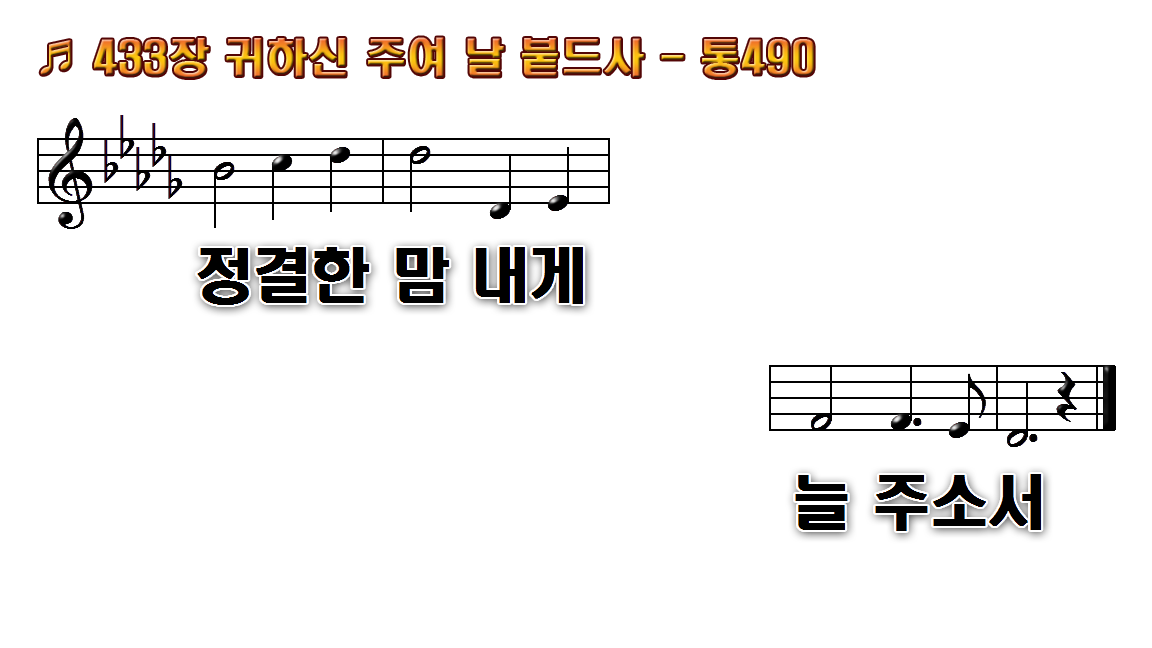 1.귀하신 주여 날 붙드사 주께로
2.봉헌할 물건 나 없어도 날마다
3.간악한 마귀 날 꾀어도 주
4.이 세상 내가 살 동안에
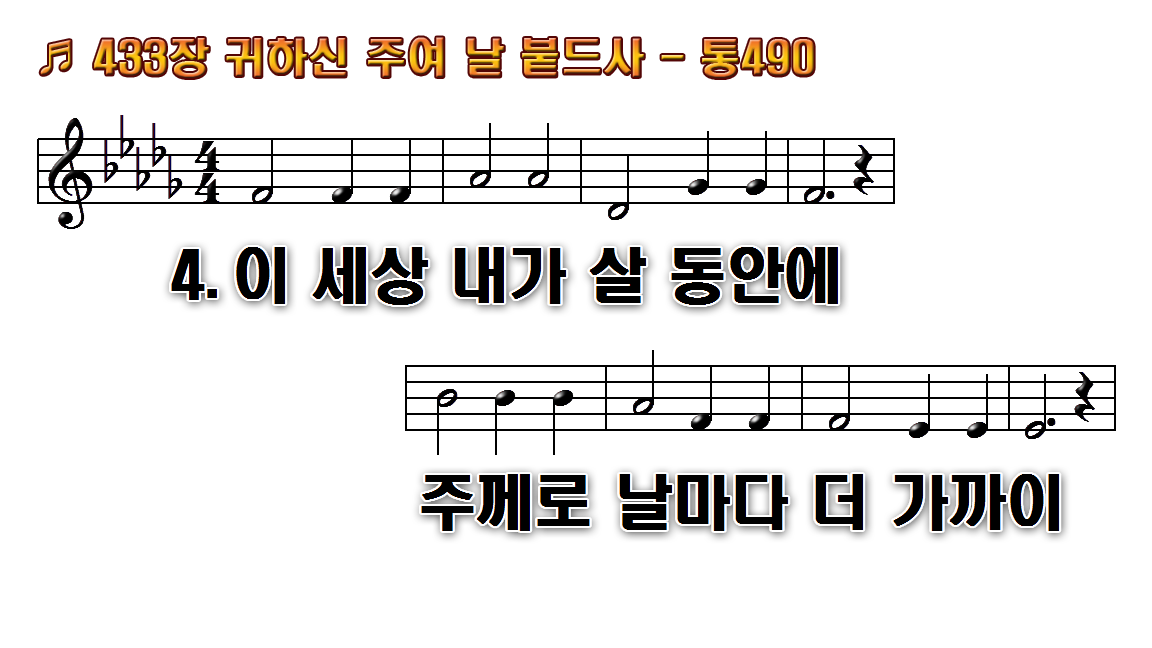 1.귀하신 주여 날 붙드사 주께로
2.봉헌할 물건 나 없어도 날마다
3.간악한 마귀 날 꾀어도 주
4.이 세상 내가 살 동안에
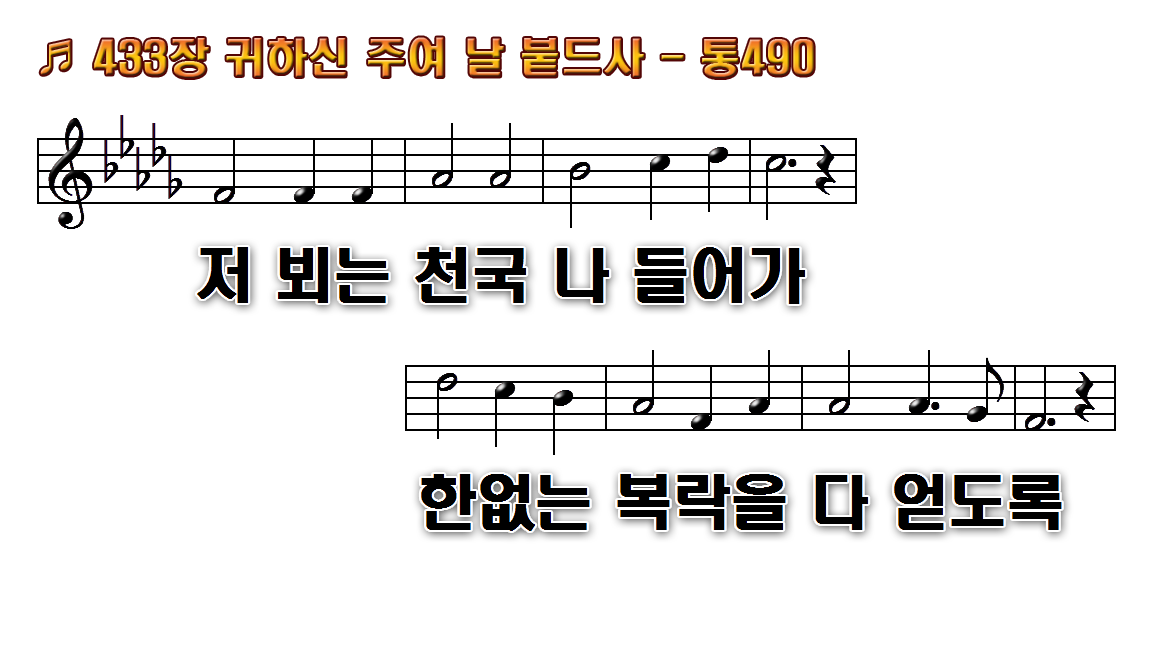 1.귀하신 주여 날 붙드사 주께로
2.봉헌할 물건 나 없어도 날마다
3.간악한 마귀 날 꾀어도 주
4.이 세상 내가 살 동안에
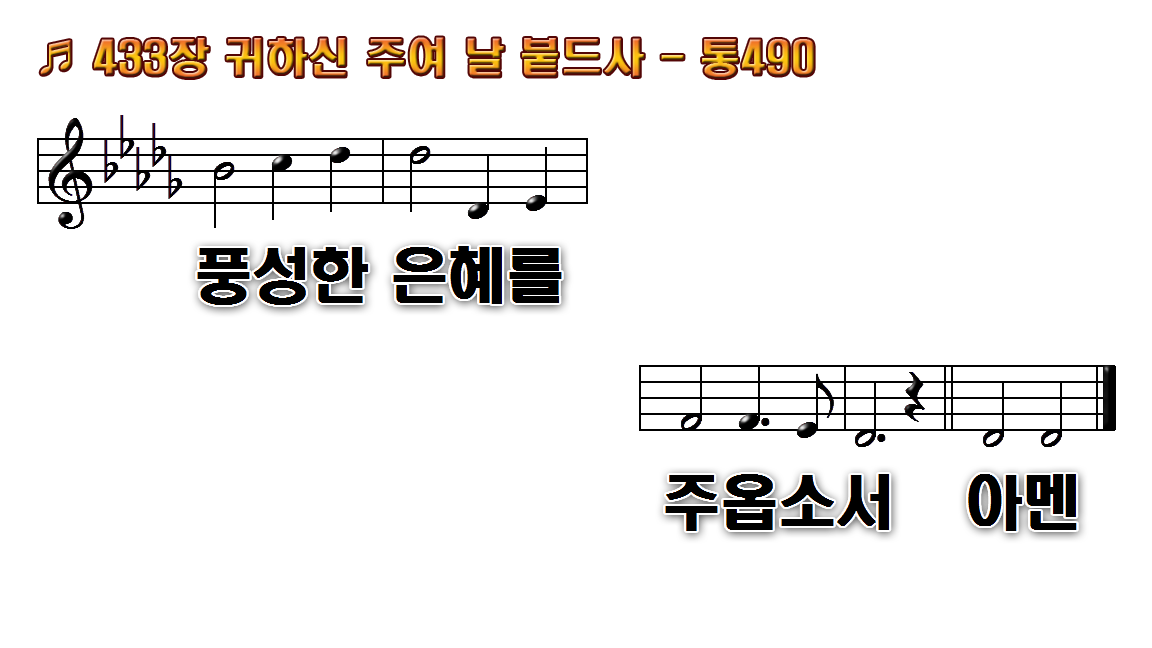 1.귀하신 주여 날 붙드사 주께로
2.봉헌할 물건 나 없어도 날마다
3.간악한 마귀 날 꾀어도 주
4.이 세상 내가 살 동안에
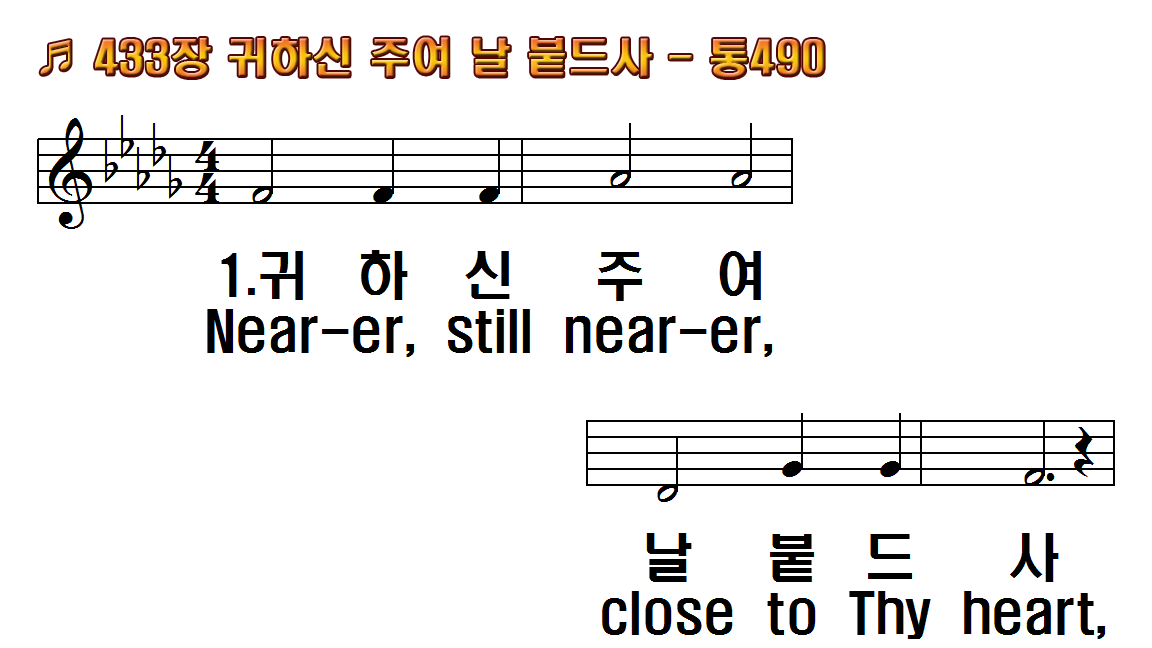 1.귀하신 주여 날 붙드사
2.봉헌할 물건 나 없어도
3.간악한 마귀 날 꾀어도
4.이 세상 내가 살 동안에
1.Nearer, still nearer, close to
2.Nearer, still nearer, nothing I
3.Nearer, still nearer, Lord, to
4.Nearer, still nearer, while life
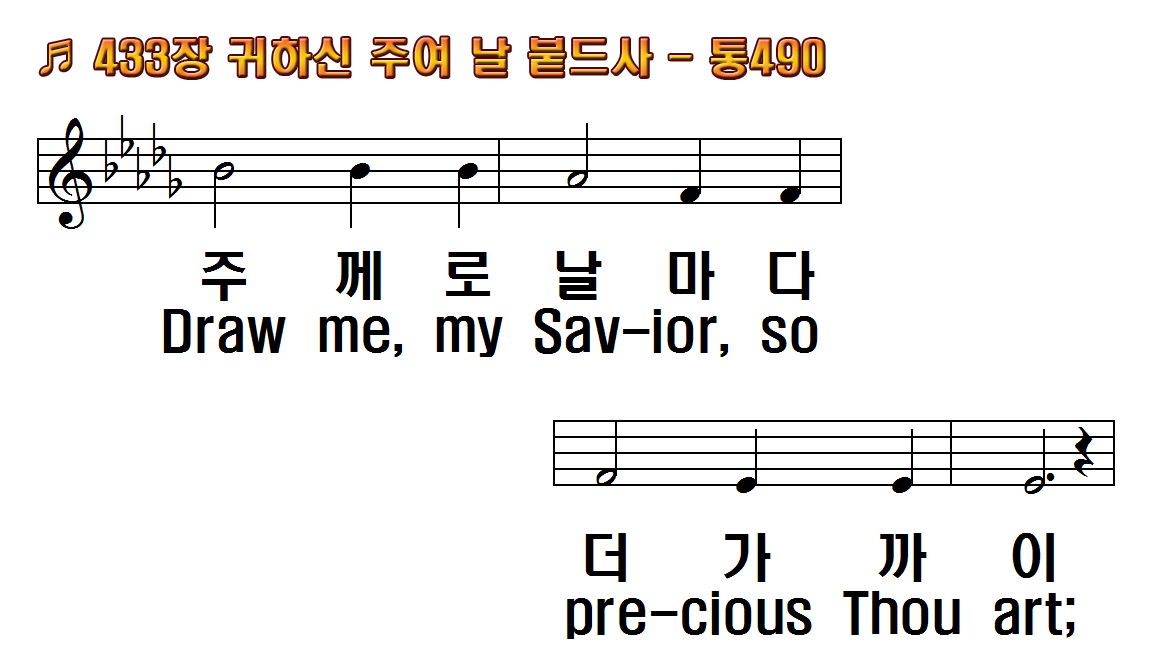 1.귀하신 주여 날 붙드사
2.봉헌할 물건 나 없어도
3.간악한 마귀 날 꾀어도
4.이 세상 내가 살 동안에
1.Nearer, still nearer, close to
2.Nearer, still nearer, nothing I
3.Nearer, still nearer, Lord, to
4.Nearer, still nearer, while life
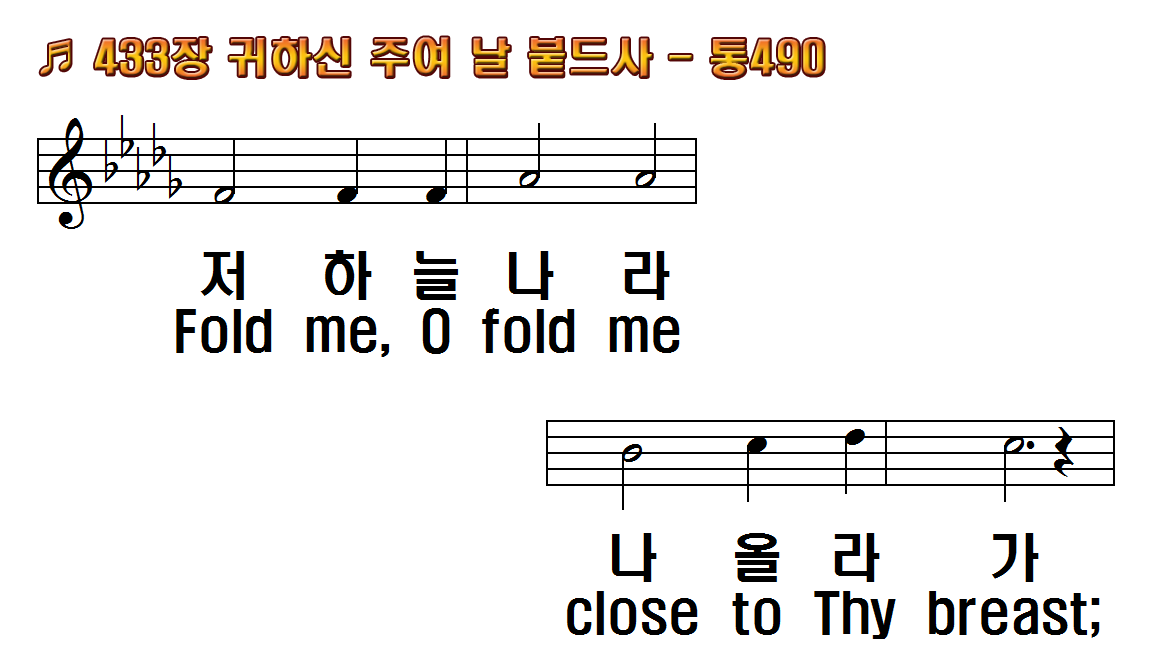 1.귀하신 주여 날 붙드사
2.봉헌할 물건 나 없어도
3.간악한 마귀 날 꾀어도
4.이 세상 내가 살 동안에
1.Nearer, still nearer, close to
2.Nearer, still nearer, nothing I
3.Nearer, still nearer, Lord, to
4.Nearer, still nearer, while life
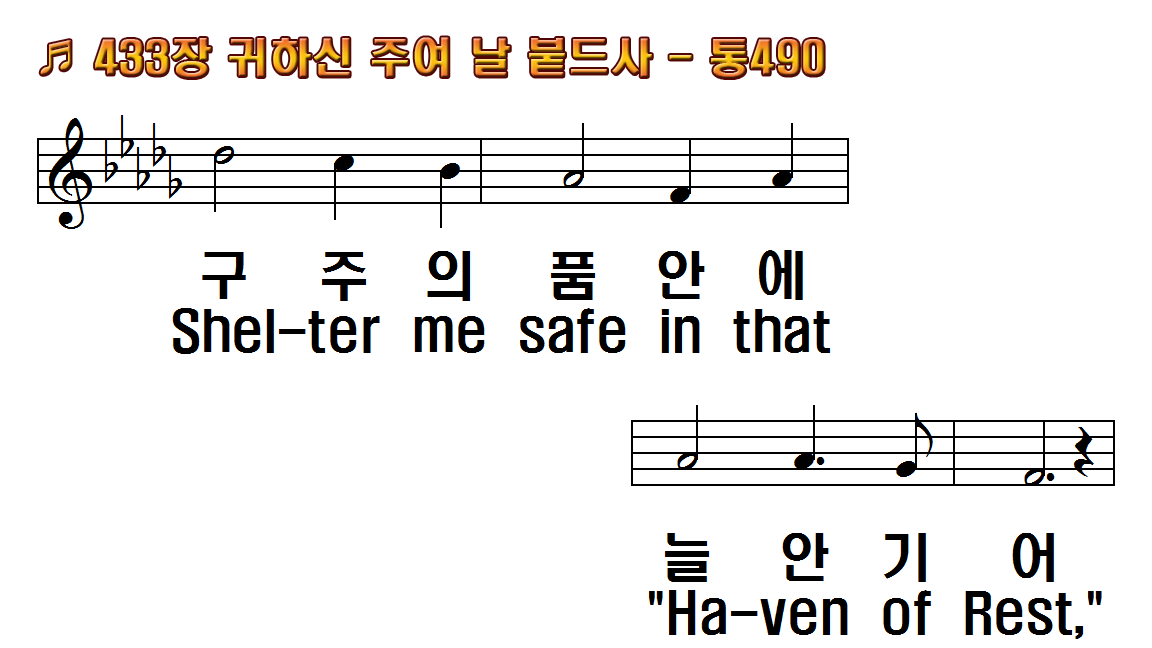 1.귀하신 주여 날 붙드사
2.봉헌할 물건 나 없어도
3.간악한 마귀 날 꾀어도
4.이 세상 내가 살 동안에
1.Nearer, still nearer, close to
2.Nearer, still nearer, nothing I
3.Nearer, still nearer, Lord, to
4.Nearer, still nearer, while life
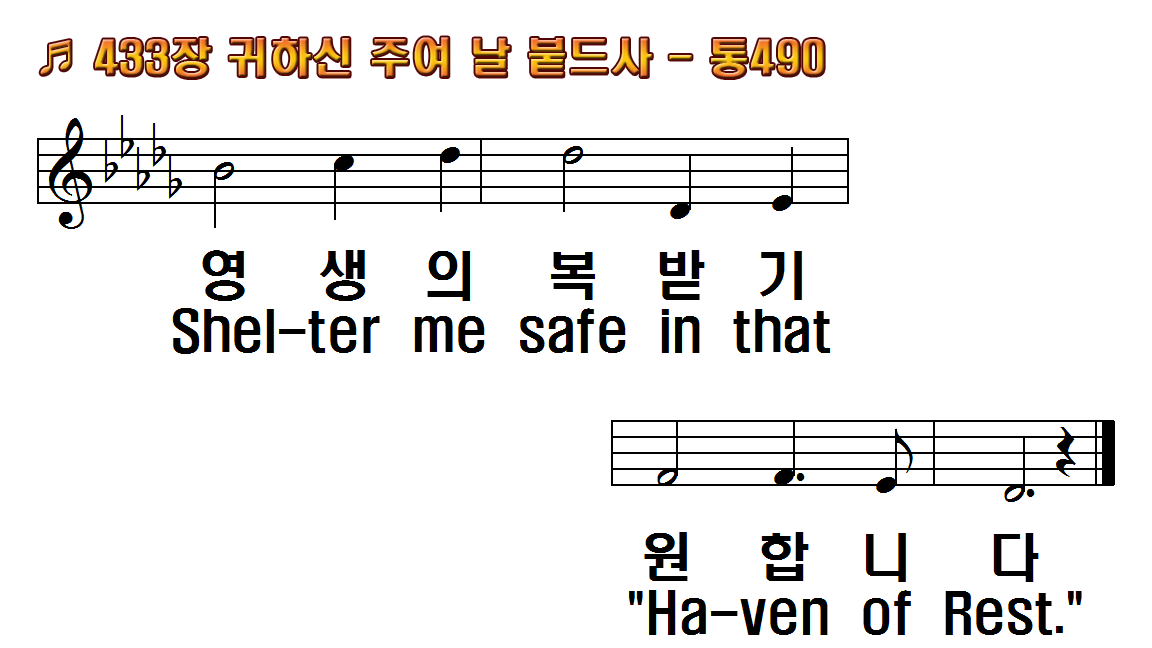 1.귀하신 주여 날 붙드사
2.봉헌할 물건 나 없어도
3.간악한 마귀 날 꾀어도
4.이 세상 내가 살 동안에
1.Nearer, still nearer, close to
2.Nearer, still nearer, nothing I
3.Nearer, still nearer, Lord, to
4.Nearer, still nearer, while life
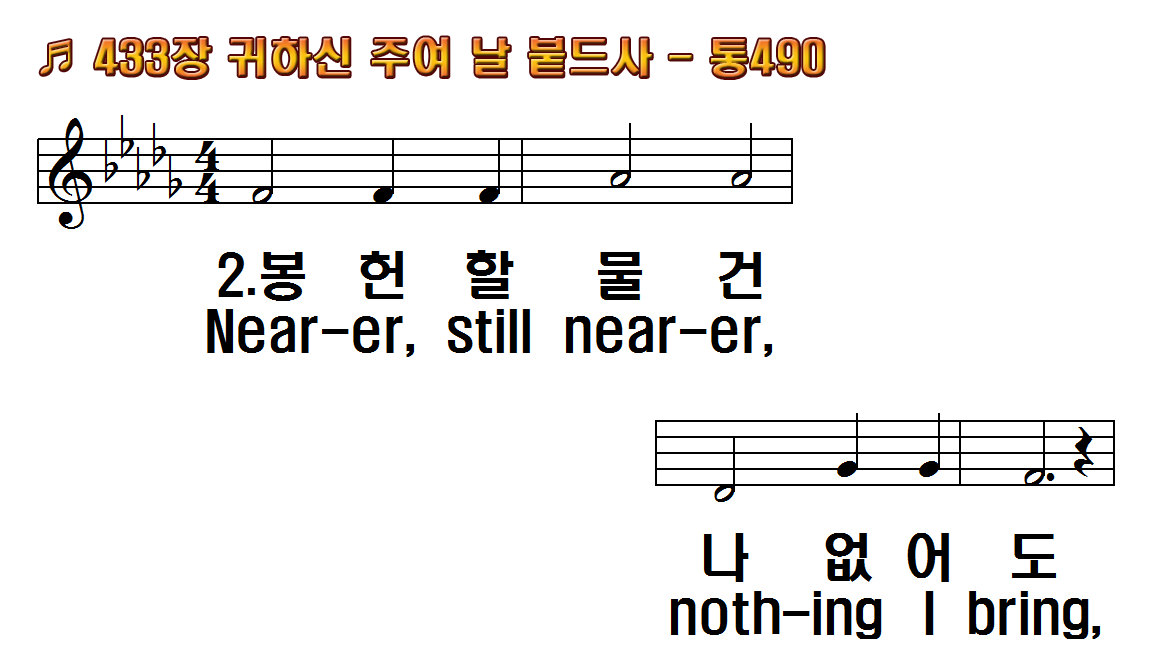 1.귀하신 주여 날 붙드사
2.봉헌할 물건 나 없어도
3.간악한 마귀 날 꾀어도
4.이 세상 내가 살 동안에
1.Nearer, still nearer, close to
2.Nearer, still nearer, nothing I
3.Nearer, still nearer, Lord, to
4.Nearer, still nearer, while life
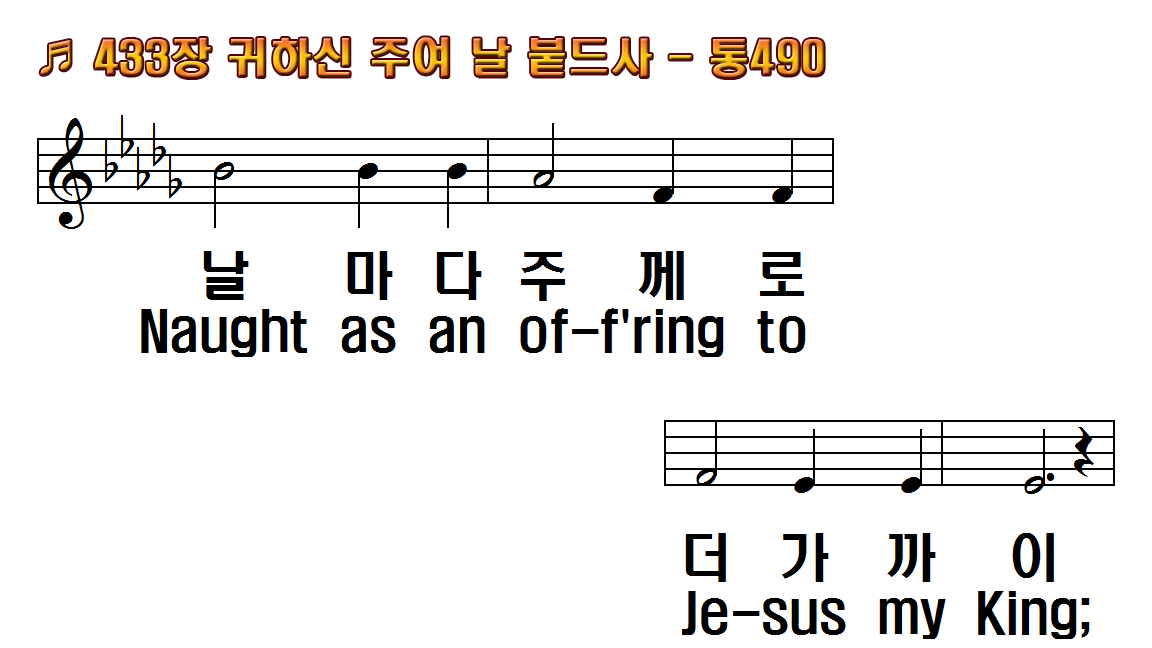 1.귀하신 주여 날 붙드사
2.봉헌할 물건 나 없어도
3.간악한 마귀 날 꾀어도
4.이 세상 내가 살 동안에
1.Nearer, still nearer, close to
2.Nearer, still nearer, nothing I
3.Nearer, still nearer, Lord, to
4.Nearer, still nearer, while life
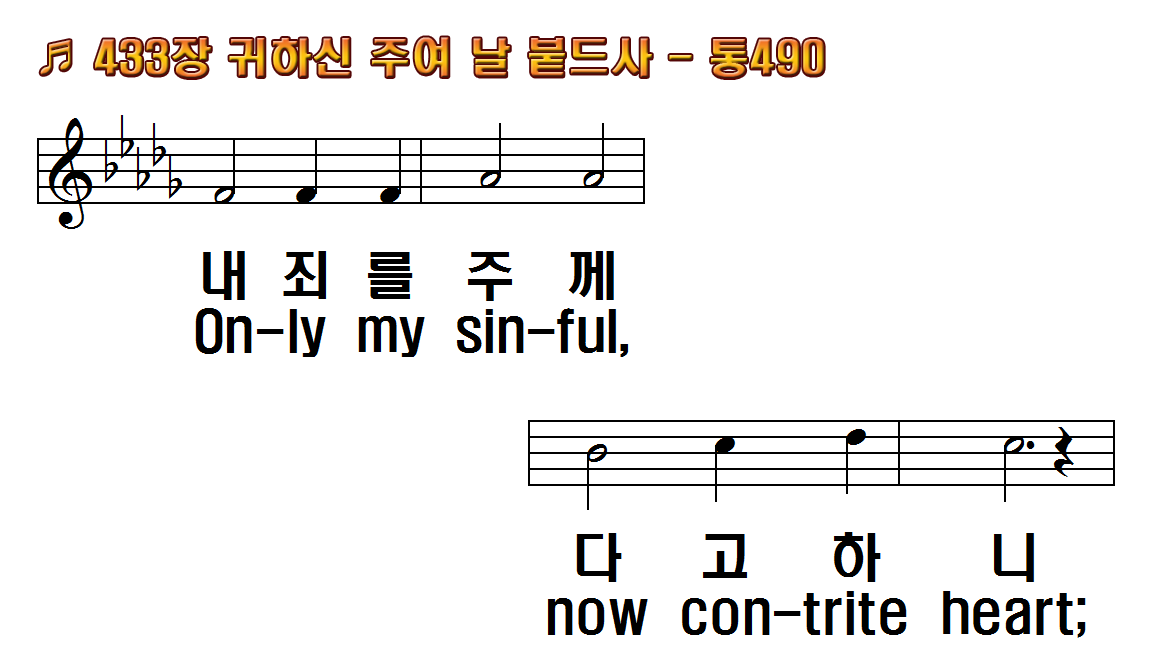 1.귀하신 주여 날 붙드사
2.봉헌할 물건 나 없어도
3.간악한 마귀 날 꾀어도
4.이 세상 내가 살 동안에
1.Nearer, still nearer, close to
2.Nearer, still nearer, nothing I
3.Nearer, still nearer, Lord, to
4.Nearer, still nearer, while life
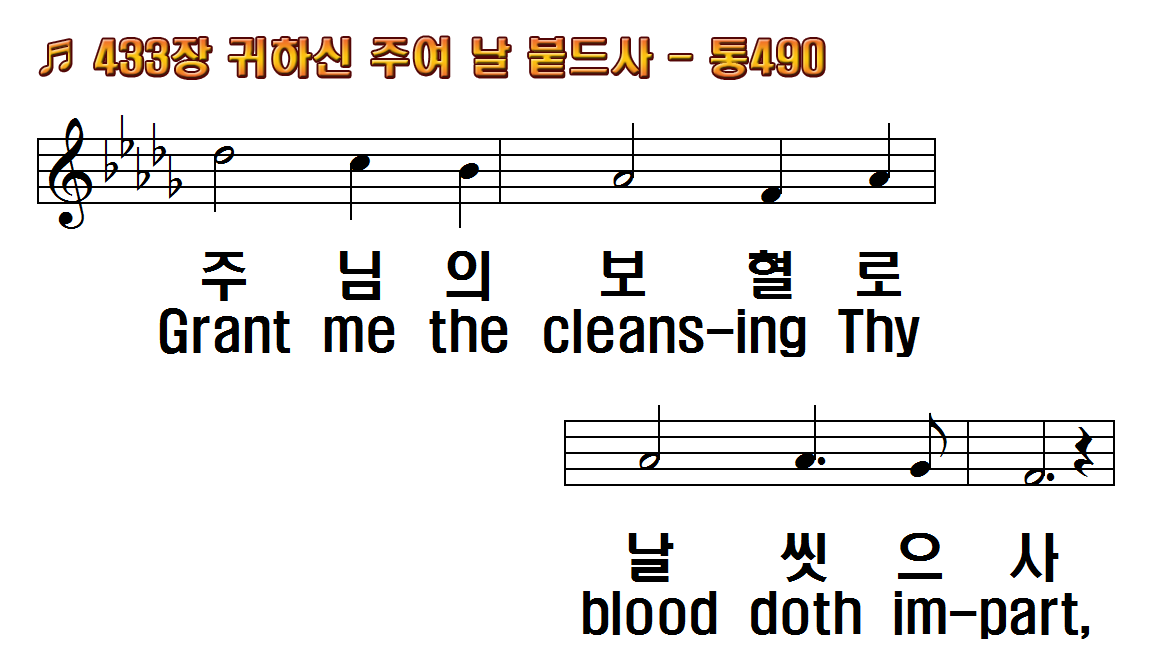 1.귀하신 주여 날 붙드사
2.봉헌할 물건 나 없어도
3.간악한 마귀 날 꾀어도
4.이 세상 내가 살 동안에
1.Nearer, still nearer, close to
2.Nearer, still nearer, nothing I
3.Nearer, still nearer, Lord, to
4.Nearer, still nearer, while life
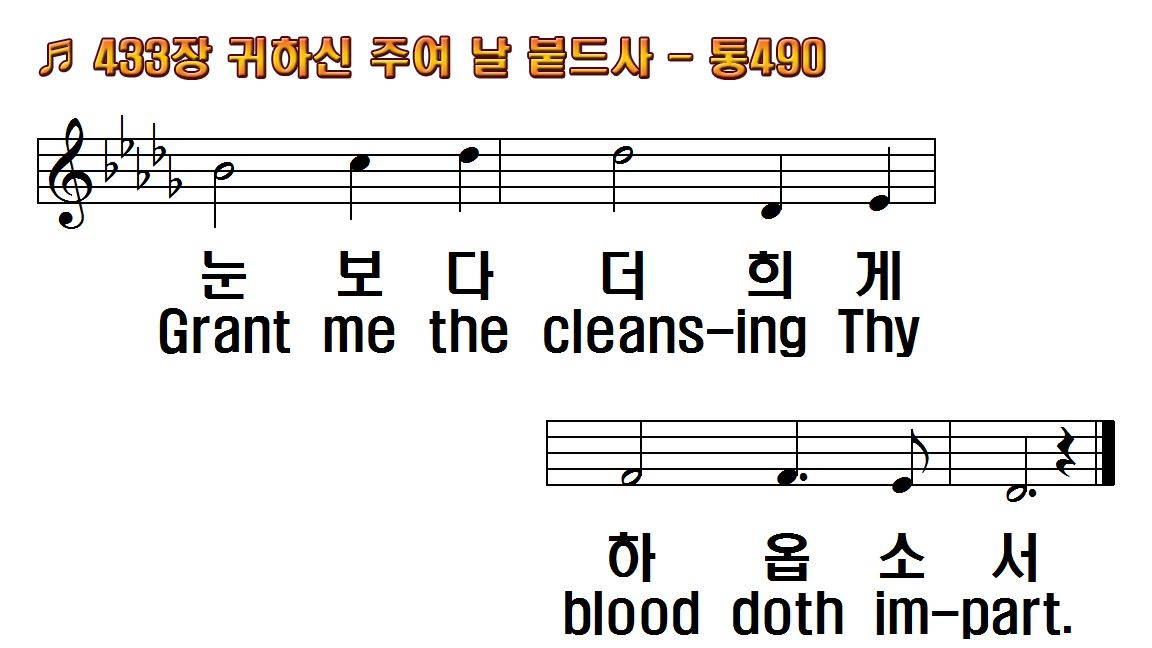 1.귀하신 주여 날 붙드사
2.봉헌할 물건 나 없어도
3.간악한 마귀 날 꾀어도
4.이 세상 내가 살 동안에
1.Nearer, still nearer, close to
2.Nearer, still nearer, nothing I
3.Nearer, still nearer, Lord, to
4.Nearer, still nearer, while life
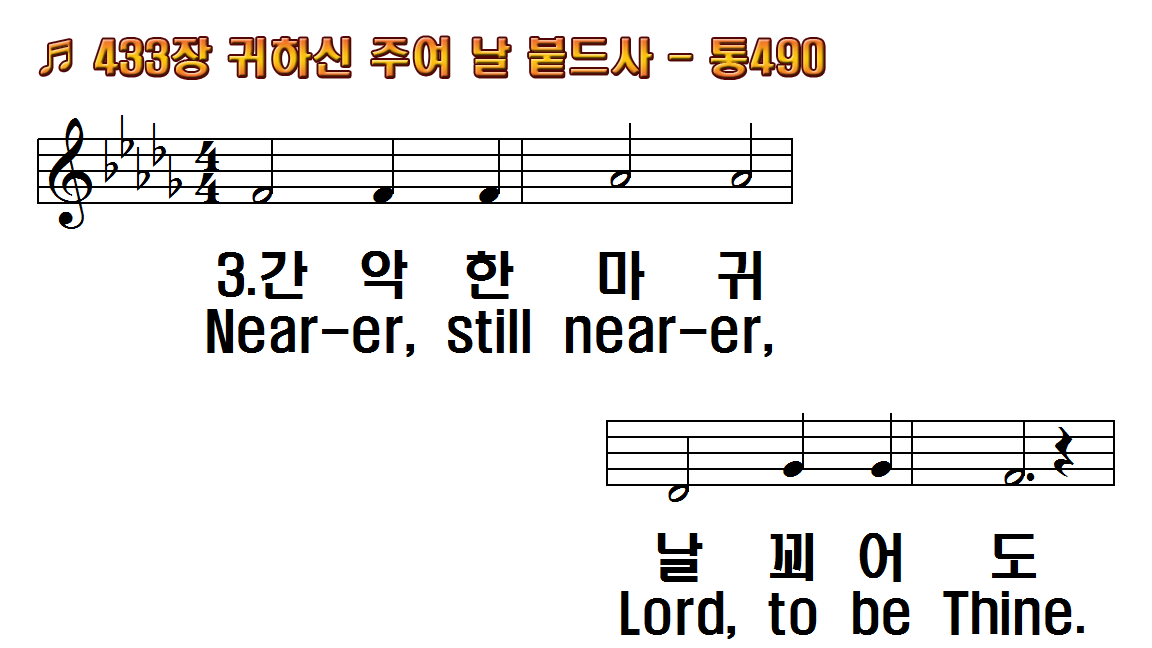 1.귀하신 주여 날 붙드사
2.봉헌할 물건 나 없어도
3.간악한 마귀 날 꾀어도
4.이 세상 내가 살 동안에
1.Nearer, still nearer, close to
2.Nearer, still nearer, nothing I
3.Nearer, still nearer, Lord, to
4.Nearer, still nearer, while life
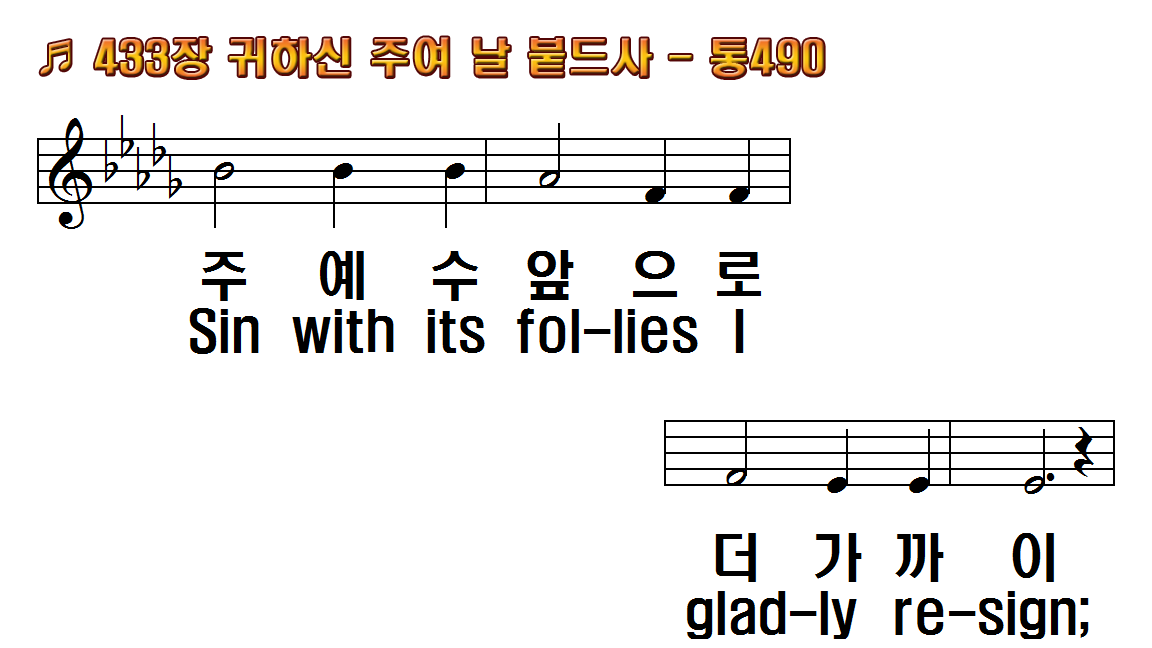 1.귀하신 주여 날 붙드사
2.봉헌할 물건 나 없어도
3.간악한 마귀 날 꾀어도
4.이 세상 내가 살 동안에
1.Nearer, still nearer, close to
2.Nearer, still nearer, nothing I
3.Nearer, still nearer, Lord, to
4.Nearer, still nearer, while life
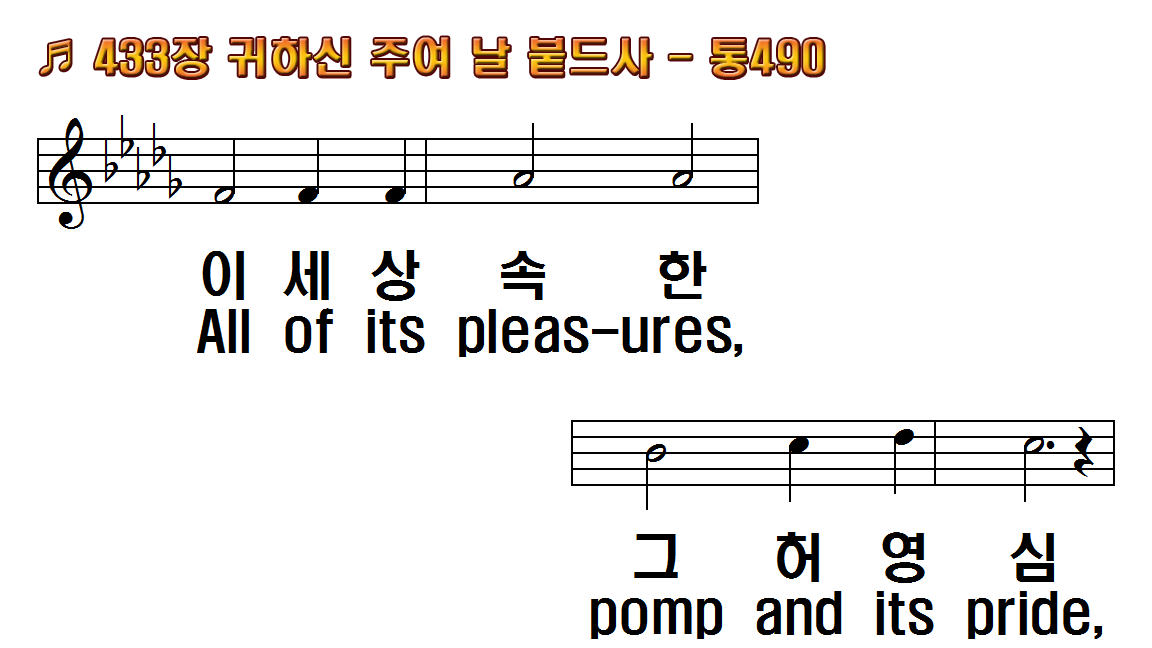 1.귀하신 주여 날 붙드사
2.봉헌할 물건 나 없어도
3.간악한 마귀 날 꾀어도
4.이 세상 내가 살 동안에
1.Nearer, still nearer, close to
2.Nearer, still nearer, nothing I
3.Nearer, still nearer, Lord, to
4.Nearer, still nearer, while life
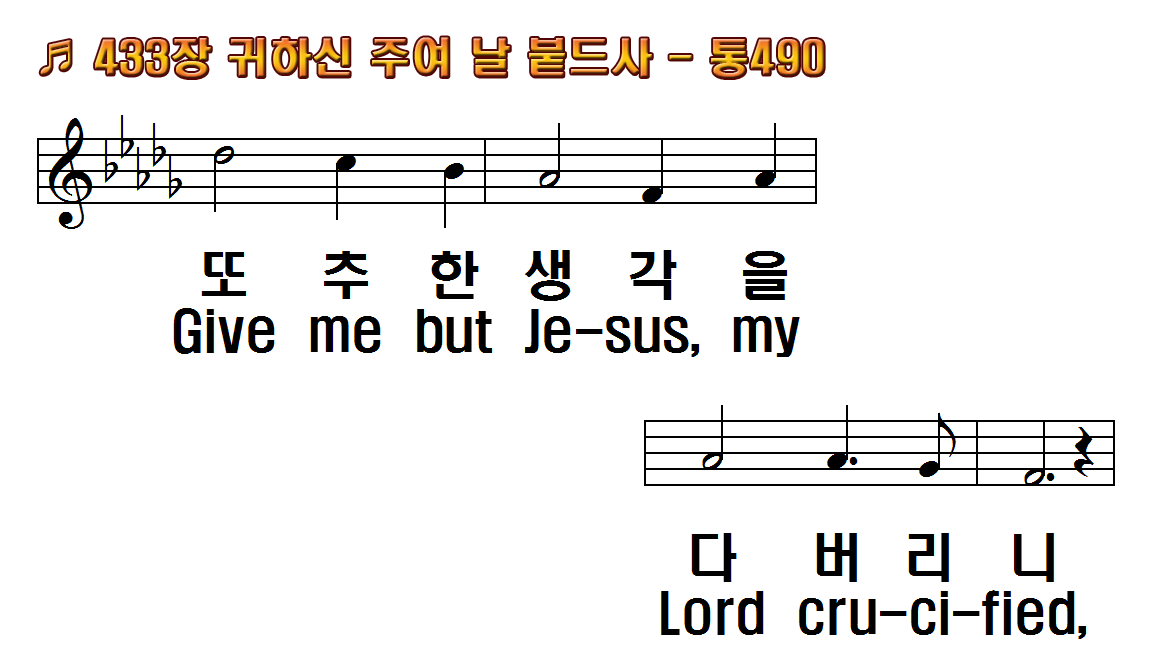 1.귀하신 주여 날 붙드사
2.봉헌할 물건 나 없어도
3.간악한 마귀 날 꾀어도
4.이 세상 내가 살 동안에
1.Nearer, still nearer, close to
2.Nearer, still nearer, nothing I
3.Nearer, still nearer, Lord, to
4.Nearer, still nearer, while life
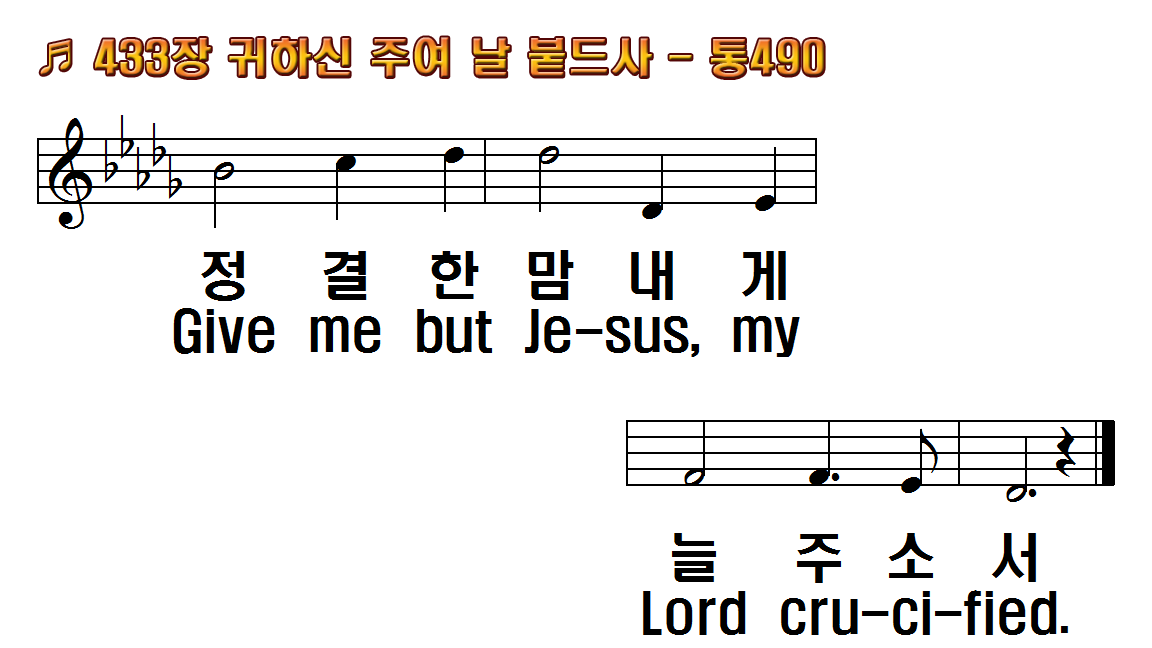 1.귀하신 주여 날 붙드사
2.봉헌할 물건 나 없어도
3.간악한 마귀 날 꾀어도
4.이 세상 내가 살 동안에
1.Nearer, still nearer, close to
2.Nearer, still nearer, nothing I
3.Nearer, still nearer, Lord, to
4.Nearer, still nearer, while life
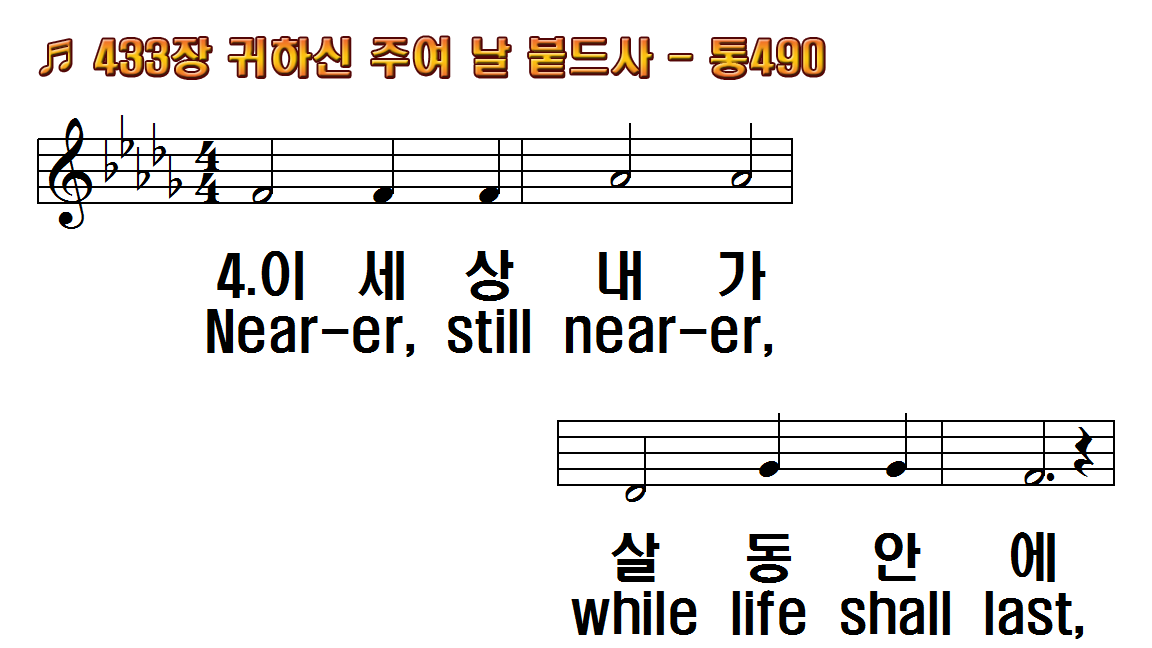 1.귀하신 주여 날 붙드사
2.봉헌할 물건 나 없어도
3.간악한 마귀 날 꾀어도
4.이 세상 내가 살 동안에
1.Nearer, still nearer, close to
2.Nearer, still nearer, nothing I
3.Nearer, still nearer, Lord, to
4.Nearer, still nearer, while life
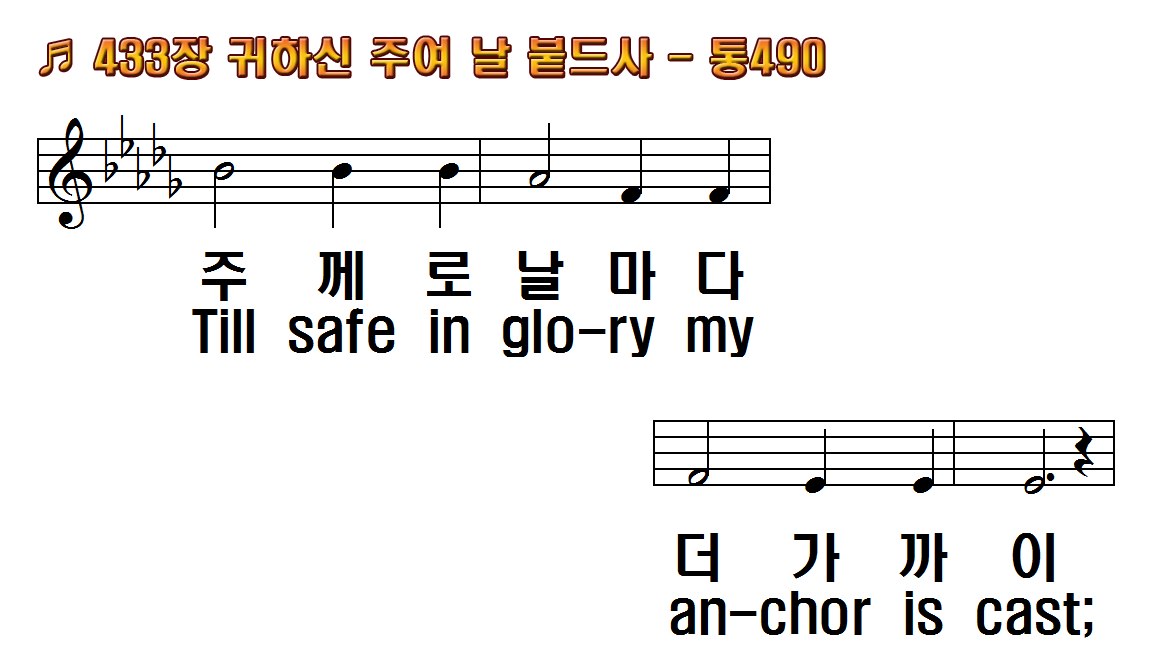 1.귀하신 주여 날 붙드사
2.봉헌할 물건 나 없어도
3.간악한 마귀 날 꾀어도
4.이 세상 내가 살 동안에
1.Nearer, still nearer, close to
2.Nearer, still nearer, nothing I
3.Nearer, still nearer, Lord, to
4.Nearer, still nearer, while life
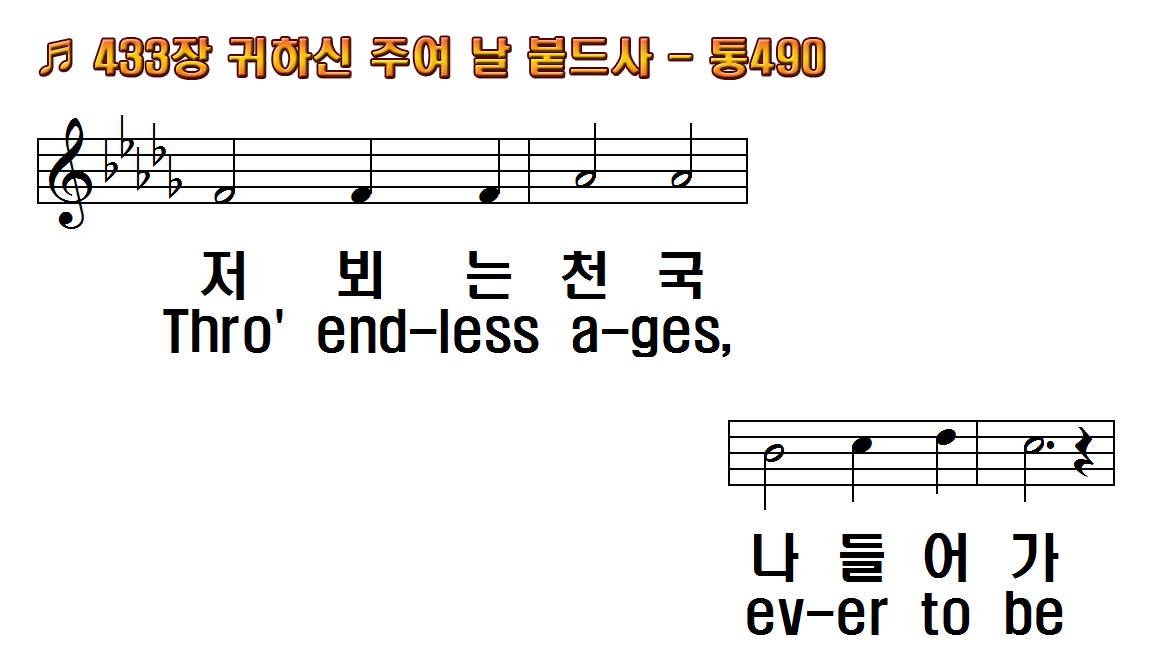 1.귀하신 주여 날 붙드사
2.봉헌할 물건 나 없어도
3.간악한 마귀 날 꾀어도
4.이 세상 내가 살 동안에
1.Nearer, still nearer, close to
2.Nearer, still nearer, nothing I
3.Nearer, still nearer, Lord, to
4.Nearer, still nearer, while life
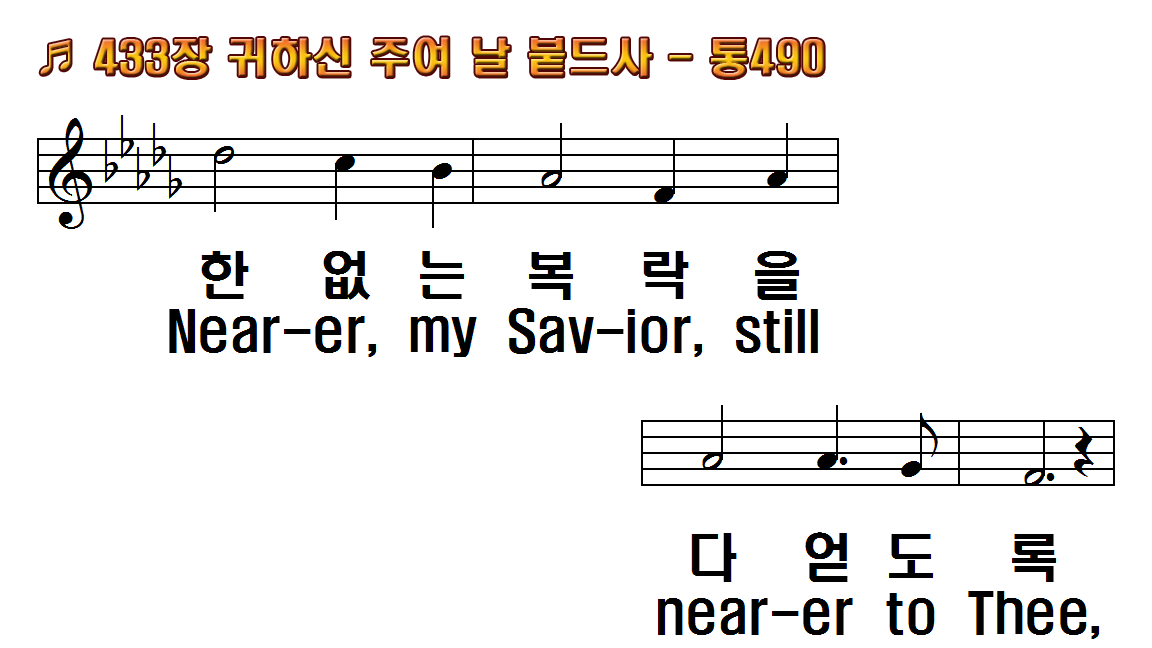 1.귀하신 주여 날 붙드사
2.봉헌할 물건 나 없어도
3.간악한 마귀 날 꾀어도
4.이 세상 내가 살 동안에
1.Nearer, still nearer, close to
2.Nearer, still nearer, nothing I
3.Nearer, still nearer, Lord, to
4.Nearer, still nearer, while life
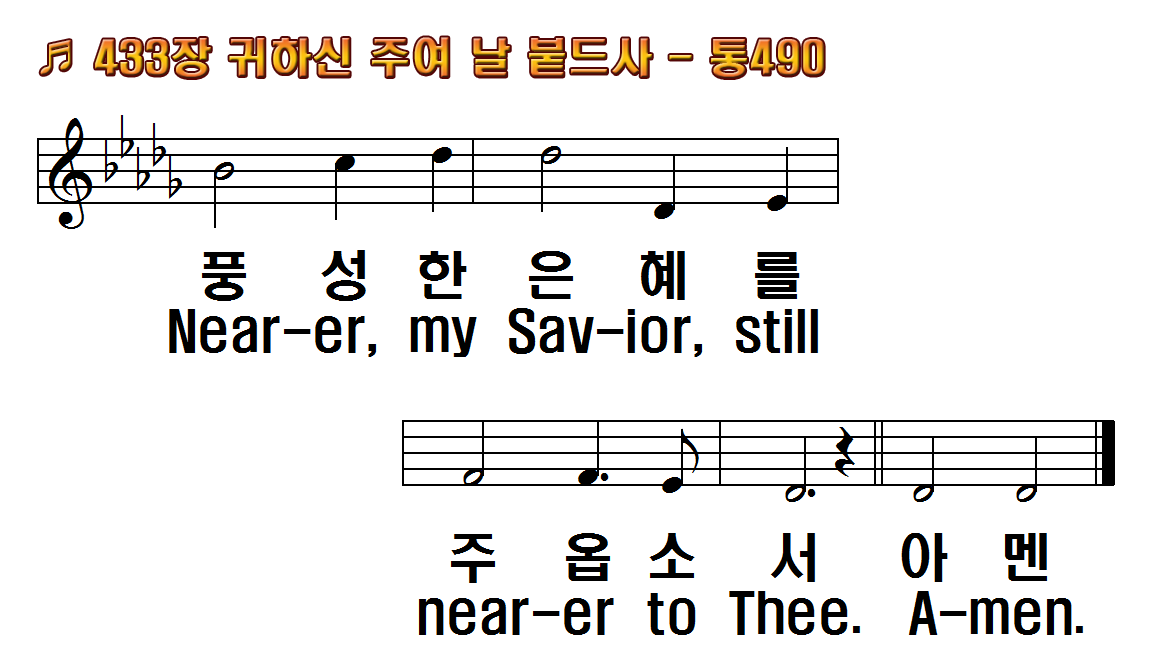 1.귀하신 주여 날 붙드사
2.봉헌할 물건 나 없어도
3.간악한 마귀 날 꾀어도
4.이 세상 내가 살 동안에
1.Nearer, still nearer, close to
2.Nearer, still nearer, nothing I
3.Nearer, still nearer, Lord, to
4.Nearer, still nearer, while life